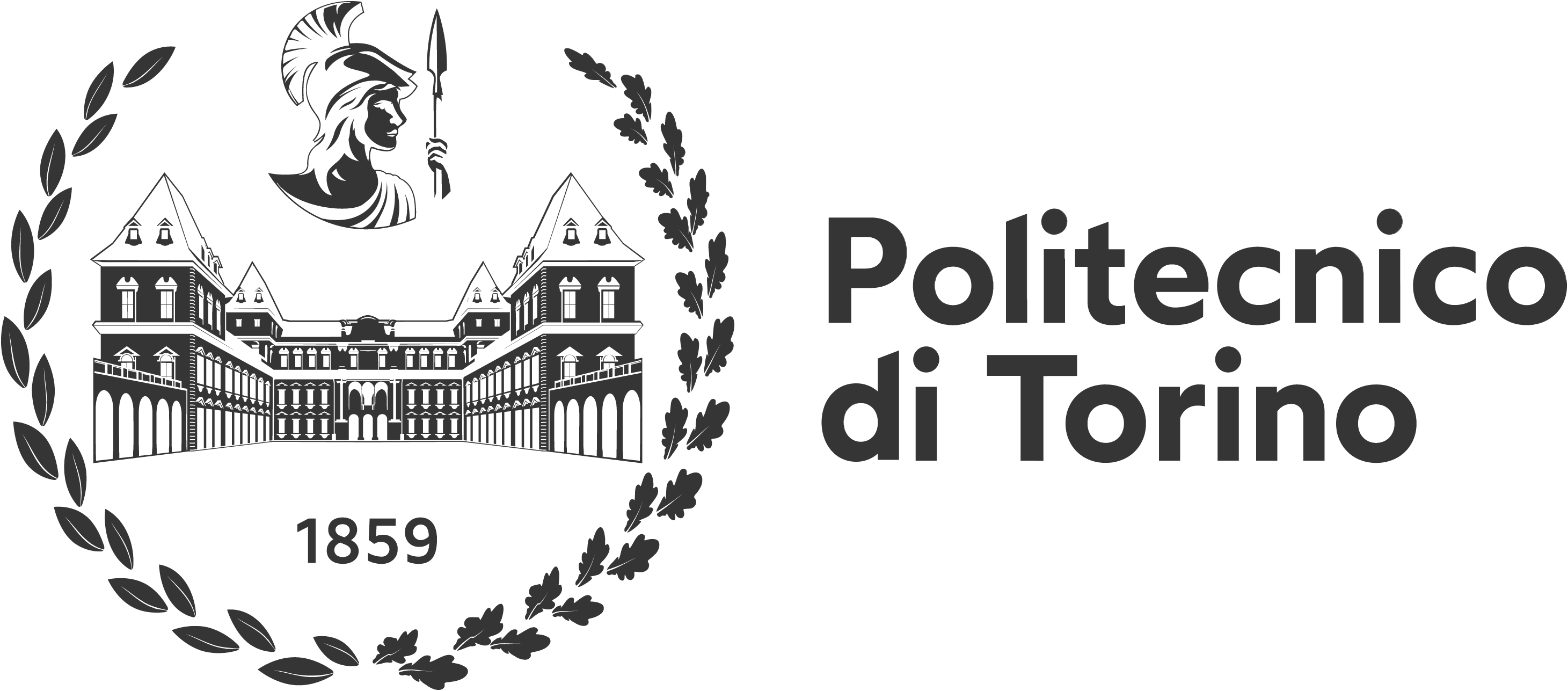 SAT, MILP, AutoND?

Differential Neural Distinguishers as tool for cryptanalysis, such as SAT or MILP solvers?
A Cipher-Agnostic Neural Training Pipelinewith Automated Finding of Good Input DifferencesFSE 2024
[Speaker Notes: Thank you for the opportunity to present our work here at FSE 2024. 
This work has been carried out at the TII in Abu Dhabi by Emanuele Bellini, David Gerault, Matteo Rossi, and myself. 

In a nutshell, our research project was motivated by the question if Differential Neural Distinguishers can be used as a cryptanalysis tool, like SAT or MILP solvers.
The goal of our research project was to create Differential Neural Distinguishers in an automated way for various ciphers, and we called the result AutoND.]
Outline
Introduction & Related Work
Automated Creation of Neural Distinguishers: AutoND 
	Obstacles & Solutions – Part I
	Obstacles & Solutions – Part II
3.   Our Results
[Speaker Notes: Firstly, in this talk I will give a short introduction to Differential Neural Distinguishers, and present related work. 
In the main part, I will discuss the obstacles we faced, as well as the solutions we found. 
I will conclude by presenting our results for the ciphers we applied AutoND to.]
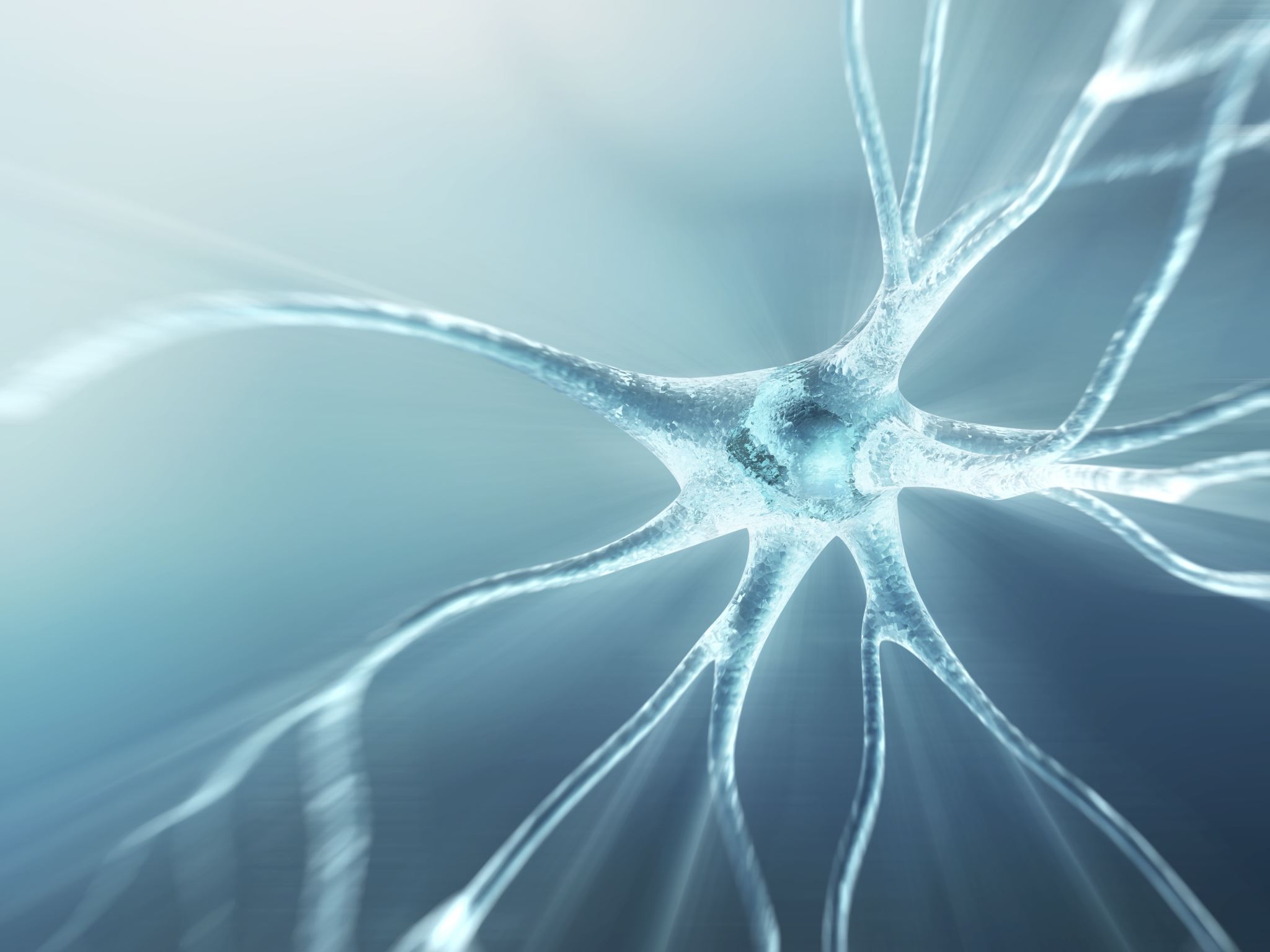 Introduction: Neural Distinguishers
Encrypted data
Random data
A cryptanalytic distinguishing attack allows to distinguish encrypted data from random data.
Differential Cryptanalysis: “… analyses the effect of particular differences in plaintext pairs...” [BS91].
A Differential Neural Distinguisher is a deep neural network which performs the differential cryptanalytic task [Goh19]
Feature
[Goh19] Gohr, Aron. "Improving Attacks on Round-Reduced Speck32/64 using Deep Learning." Advances in Cryptology–CRYPTO 2019
… contrary to conventional wisdom, machine learning can produce very powerful cryptographic distinguishers
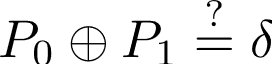 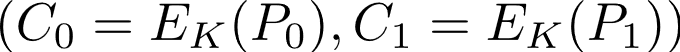 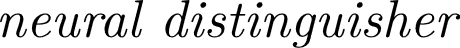 …neural networks on SPECK32 reduced to 8-rounds reach better accuracy than pure differential distinguishers
… significantly improved the time-complexity of the 11-round key recovery attack
Traditional: Full DDT-based Distinguisher
300 core-days of computation
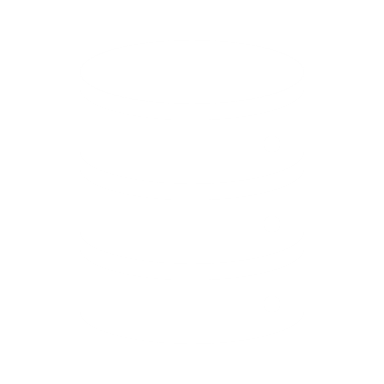 34 GB of distribution data for each round r=3…8
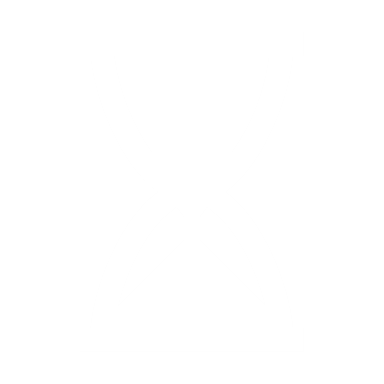 3
[Speaker Notes: A cryptanalytic distinguishing attack discerns encrypted data from random data by detecting distinctive features within the input data, enabling the differentiation of their respective distributions.

In the context of differential cryptanalysis, the objective of the distinguisher is to discriminate between ciphertext pairs derived from plaintext pairs with a fixed input difference versus those originating from a random input difference.

When employing a deep neural network for differential cryptanalysis, it's termed a differential neural distinguisher (or simply neural distinguisher). 

Gohr's seminal work in Crypto '19 on differential neural distinguishers challenges conventional wisdom by demonstrating the remarkable cryptographic distinguishing capabilities of machine learning techniques. 
Notably, neural networks applied to SPECK32 reduced to 8 rounds exhibit superior accuracy compared to pure differential distinguishers. 
Additionally, Gohr achieved significant improvements in the time complexity of the 11-round key recovery attack. 

His neural distinguisher outperforms a full DDT-based distinguisher, which necessitates extensive distribution data of 34 GB per round and 300 core days of computation.]
Related Work
[Goh19] Gohr, Aron. "Improving Attacks on Round-Reduced Speck32/64 using Deep Learning." Advances in Cryptology–CRYPTO 2019
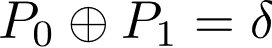 1 (yes)
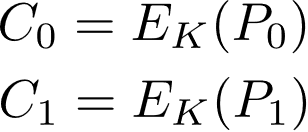 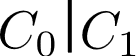 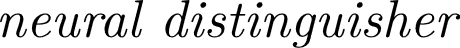 0 (no)
e.g., 5 rounds of SPECK32
rand
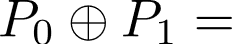 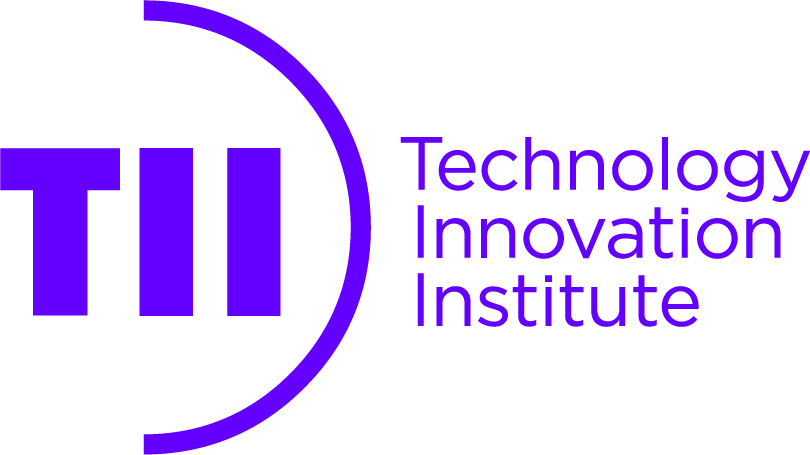 4
[Speaker Notes: Here we can see an overview of the pipeline used in Gohr’s work. First plaintext pairs with either a fixed or random input difference are generated. 
The plaintext pairs are encrypted with a round reduced version of –in Gohr’s case– SPECK32. 
The ciphertext pair is passed to the neural distinguisher, which will output a value close to 1 if the plaintext pairs are related by a particular input difference, and zero otherwise. 
Gohr's work has garnered over 160 citations in the past five years, and I want to give a quick overview of the  follow up work. 
The research community has extended the work to other primitives, and tried out several network architectures. 
As it was not clear what exactly Gohr's neural network has learned, a lot of work also revolved around explainability. 
n A natural way to amplify the accuracy of a neural distinguisher is to group multiple pairs sharing the same label and combine their scores. Gohr uses this approach in the key recovery part of his paper. In other works up to 128 ciphertext pairs have been used to improve the accuracy of neural distinguishers. 
m In terms of the number of input differences, denoted as m, Gohr's experiments involve a single input difference to generate plaintext pairs. However, Baksi et al. explored a scenario with m=2 input differences and applied it to GIMLI, while Su et al. introduced a polytype distinguisher with m=3 for SIMON.
T Feature engineering is a common practice in machine learning to derive advanced features from raw datasets. XOR difference (T = δ). This approach, used by Baksi [BBCD21], Hou [HRCF21], and Yadav et al. [YK21], simplifies the training process, at the cost of potentially losing some information. Advanced types of feature engineering (T = A) include, e.g., partial decryption of the ciphertexts using cipher specific techniques.
Gohr, Neumann, and Leander have last year asked the question of Automatization and if "Neural distinguishers can be used as a tool like SAT or MILP solvers. 
There is a more general trend to automatizing aspects of cryptanalysis in automatization libraries such as CLAASP, Tagada, or Cascada. 

####
A natural feature to use for differential neural cryptanalysis is to replace the ciphertext pairs (T = CT) by their XOR difference (T = δ). This approach, used by Baksi [BBCD21], Hou [HRCF21], and Yadav et al. [YK21], simplifies the training process, at the cost of potentially losing some information.
Advanced types of feature engineering (T = A) include, e.g., partial decryption of the ciphertexts. For instance, in the case of SPECK32, the right half of the previous round state can be computed without the key, by XORing the two halves and rotating. This type of feature engineering was used in Benamira et al.  [BGPT21].
A similar technique permits to retrieve the difference in the previous round for SIMON-like ciphers and has been used by Bao et al.  [BGL+22]]
Our Goal: Automated Creation of Neural Distinguishers AutoND
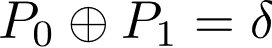 1 (yes)
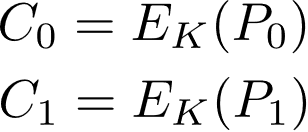 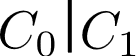 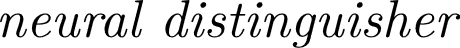 0 (no)
rand
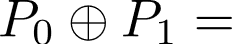 AutoND
<cipher>
SPECK32
SPECK64
SPECK128
SIMON32
SIMON64
SIMON128
GIMLI
HIGHT
KATAN
PRESENT
TEA
XTEA
LEA
# automatically execute the neural distinguisher training pipeline
test = AutoND(<cipher>)

# run the pipeline
test_results = test.run()
5
[Speaker Notes: Our Goal is to create a pipeline into which we can add a new cipher, and obtain results which are comparable with the state-of-the-art without making any manual changes.]
David.Gerault@tii.ae
Automatization: Obstacle I
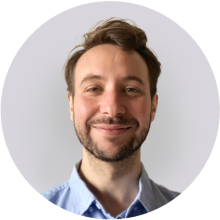 Finding of Good Input Differences
1 (yes)
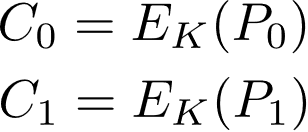 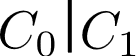 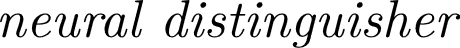 0 (no)
e.g., 5 rounds of SPECK32
rand
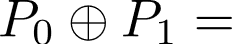 [BGPT21] Adrien Benamira, David Gérault, Thomas Peyrin, and Quan Quan Tan. A Deeper Look at Machine Learning-Based Cryptanalysis EUROCRYPT 2021
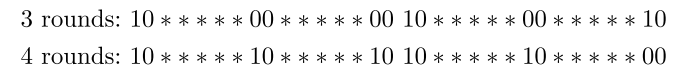 6
[Speaker Notes: The initial step in the pipeline involves selecting an input difference, denoted as 𝜹.
Determining what constitutes a favorable input difference for a differential neural distinguisher is a complex task, closely linked to the issue of explainability. 

This challenge has been addressed, for instance, by Benamira et al. in 2021,
Understanding precisely what the neural distinguisher learns is crucial for selecting an appropriate input difference. 
It's worth noting that the input difference yielding the best differential characteristic is generally unsuitable for the neural distinguisher. 
Additionally, also Gohr highlighted that the distinguisher doesn't solely scrutinize the distribution of ciphertext differences.
The problem of explainability when working with deep neural networks is a general open question in machine learning, so it is not only restricted to neural cryptanalysis. 

Benamira et al. conducted an experiment to identify properties learned by the neural distinguisher beyond the ciphertext difference distribution. They analyzed "easy" or "good" samples, denoted as G, which are predicted with high confidence to originate from the plaintext distribution with a specific input difference 𝜹. They discovered that ciphertext pairs in group G at round 5 exhibited particular truncated differential masks in rounds 3 and 4.

###############

[Goh19b], a neural difference search algorithm is proposed, which successfully finds the input difference used in the SPECK32 distinguishers. However, adapting it to other ciphers is non-trivial.

[BGPT21]  best differential is NOT a good choice
„best differential characteristics with a fixed input difference of 0x0040/0000 for 5 rounds is 0x0040/0000 → 0x802a/d4a8, with probability of 2^−13. In contrast, when we do not restrict the input difference, the best differential characteristics for 5 rounds is 0x2800/0010 → 0x850a/9520, with probability of 2−9. However, when we trained the neural distinguishers to recognize ciphertext pairs with the input difference of 0x2800/0010, the neural distinguishers performed worse (an accuracy of 75.85% for 5 rounds“]
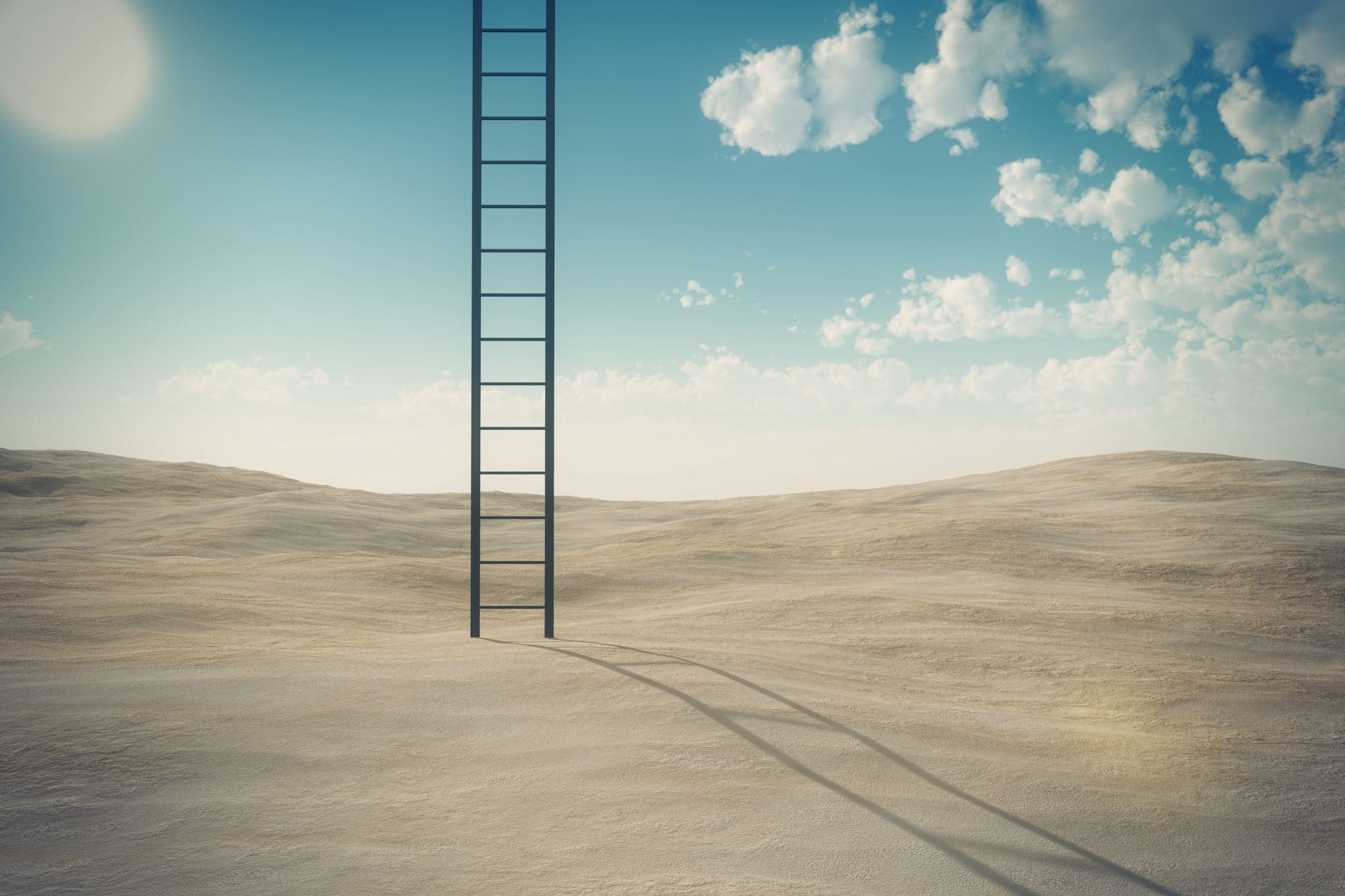 [BGPT21] Adrien Benamira, David Gérault, Thomas Peyrin, and Quan Quan Tan. A deeper look at machine learning-based cryptanalysis EUROCRYPT 2021
Solution Part I
Finding of Good Input Differences
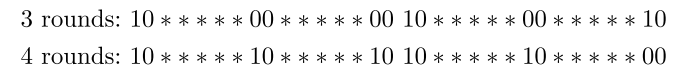 & Evolutionary Optimizer
7
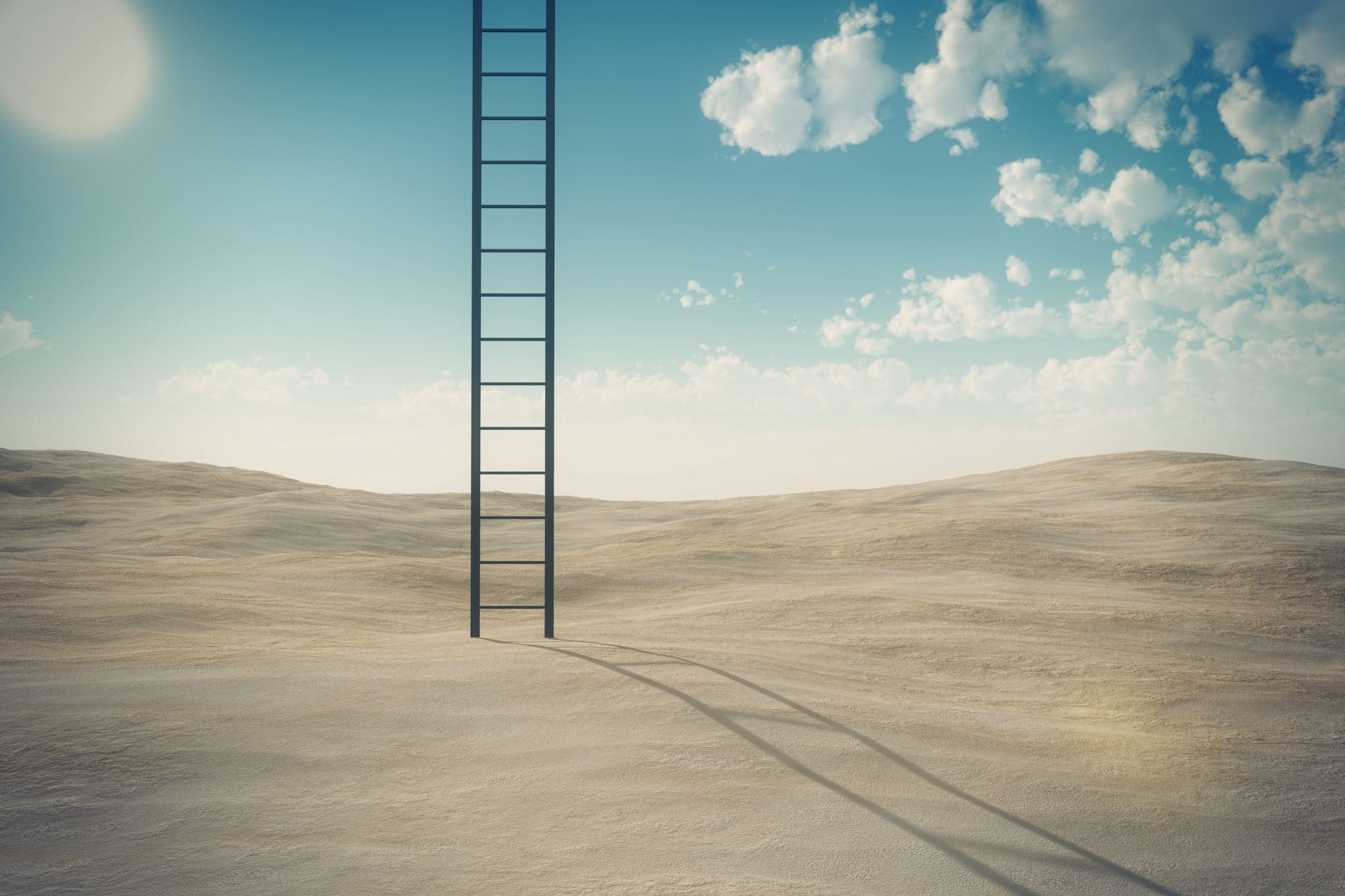 Solution Part I
Finding of Good Input Differences
 Our optimizer returned a large number of solutions
 identifying the best one is difficult
For all considered ciphers a total of 185 differences are identified by the evolutionary optimizer for further investigation in the AutoND pipeline
& Evolutionary Optimizer
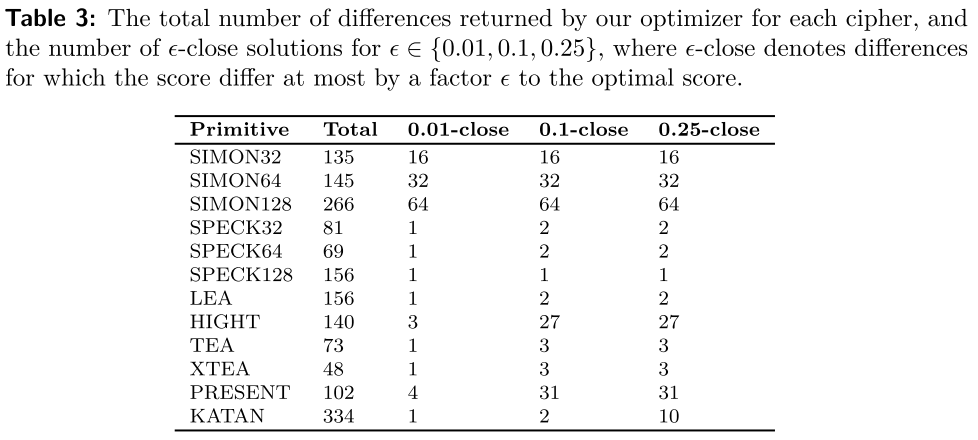 185
8
[Speaker Notes: Our optimizer returned a large number of solutions
Most of these solutions are good, identifying the best one is difficult, as fully training a neural distinguisher for each would be prohibitively time-consuming
SIMON many input differences with virtually identical scores (likely relates to rotational equivalence of differentials [KLT15])
SPECK128 one clearly dominating 
We choose to investigate the input differences which are within 10% of the highest reached score further in the AutoND pipeline]
Automatization Obstacle II: The Neural Training Pipeline
[Goh19] Gohr, Aron. "Improving Attacks on Round-Reduced Speck32/64 using Deep Learning." Advances in Cryptology–CRYPTO 2019
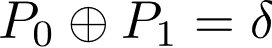 1 (yes)
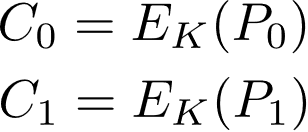 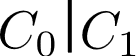 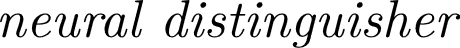 0 (no)
rand
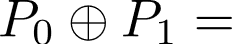 [Goh19] neural distinguisher
”Conventional” choices
residual network with a fully connected prediction head; ReLU activations in hidden layers; final layer sigmoid; MSE loss
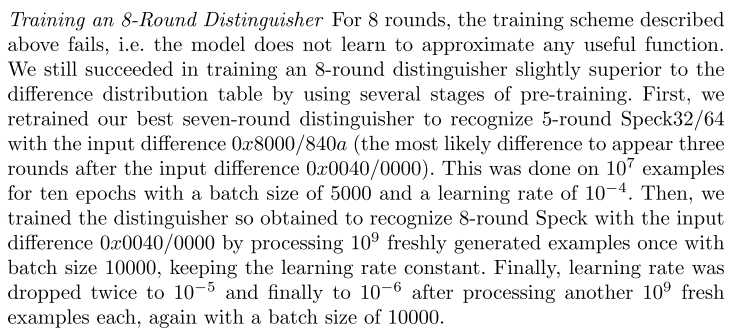 Expert or heuristic choices
64-bit ciphertext pair is reshaped into 4 x 16-bit words
Hyperparameters (22 in total, 8 with significant influence)
Number of filters; Cyclic learning rate schedule 
Training pipeline: Elaborate 8 round training scheme 
Network depth-10 for SPECK32 rounds 5 and 6 vs depth-1 for rounds 7 and 8
Is not clear that Gohr’s network [Goh19] is suitable for all ciphers [GLN23]
9
[Speaker Notes: 1:30 MINUTES

The second obstacle we face is the Neural Training Pipeline. 
Exemplarily, we take a look at Gohr’s work, however, other works employ similarly or even more elaborate pipelines. 

Gohr employs a residual network with a fully connected prediction head, ReLU activations in the hidden layers, and sigmoid activation functions in the final layer, optimized using Mean Squared Error (MSE) loss. 

Expert choices are evident, including the reshaping of 64-bit ciphertext pairs into 4 * 16-bit words at the network’s input. A total of 22 hyperparameters were identified and eight deemed significant: the number of filters, L2 regularization, and cyclic learning rate schedules contribute complexity to the training pipeline. 

The process involves an elaborate eight-round training regimen, notably include adaptation of neural network depth for different rounds.
 
Further, the 8 round distinguisher is obtained by retraining of the best seven-round distinguisher to recognize a second input difference in round 5. 
Then the 8 round training is completed by adjustment of the learning rate, and training with a larger number of samples. 

Gohr's latest work also points out uncertainties regarding his network's applicability to all ciphers.]
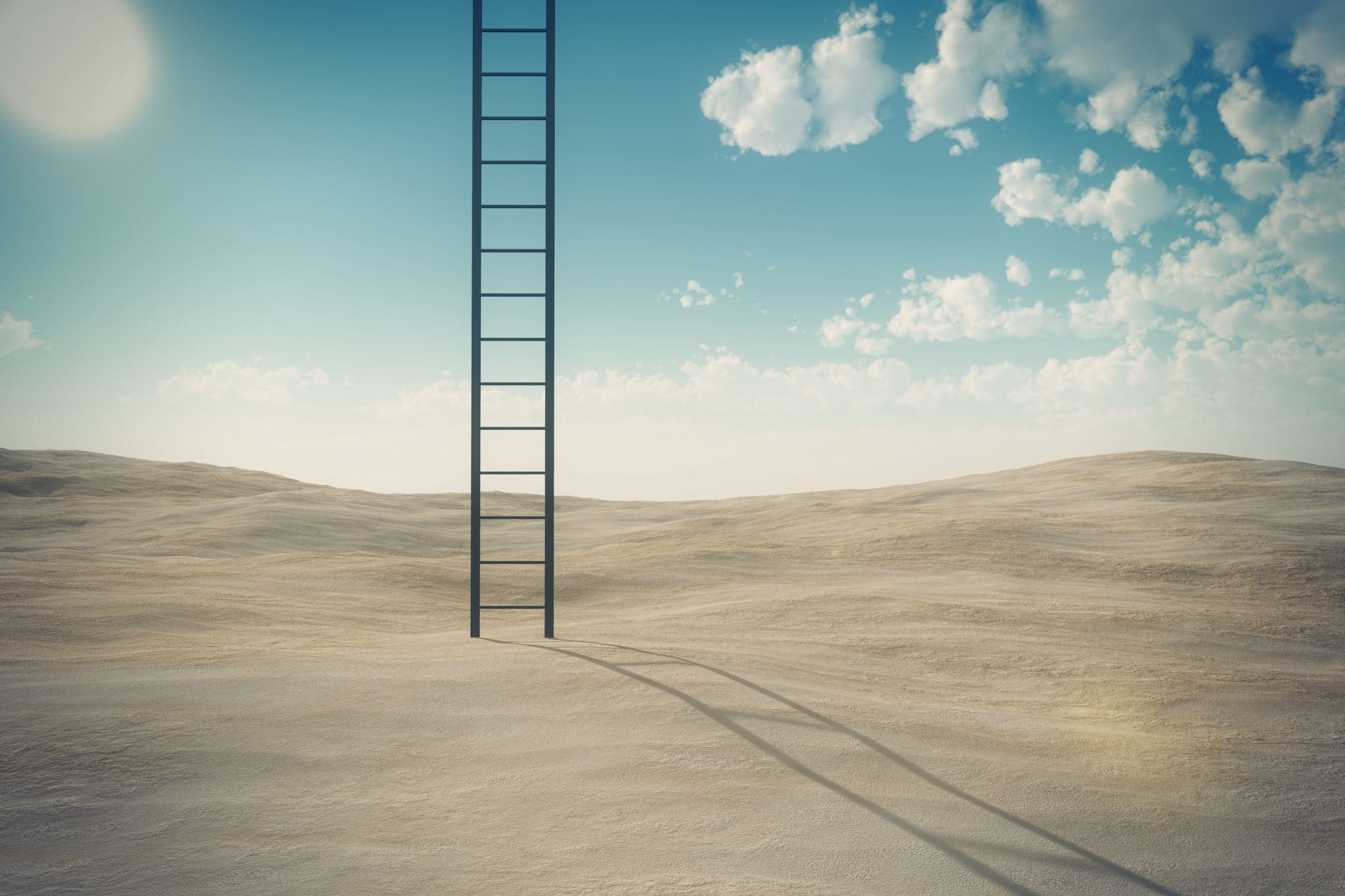 Solution Part II
The Neural Training Pipeline
DBitNet instead of reshaping
Multi-Scale Context Aggregation by Dilated Convolutions
Mix long and short range dilations
Scales automatically with cipher input size
Expert or heuristic choices
64-bit ciphertext pair is reshaped into 4 x 16-bit words
Hyperparameters (22 in total, 8 with significant influence)
Number of filters; Cyclic learning rate schedule 
Training pipeline: Elaborate 8 round training scheme 
Network depth-10 for SPECK32 rounds 5 and 6 vs depth-1 for rounds 7 and 8
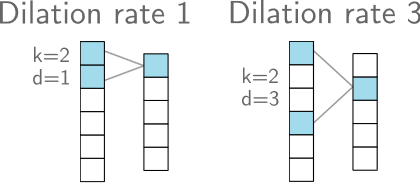 AMSGrad+Default ADAM instead of cyclic learning rate
“On the Convergence of Adam and Beyond” [RKK19], ICLR 2018
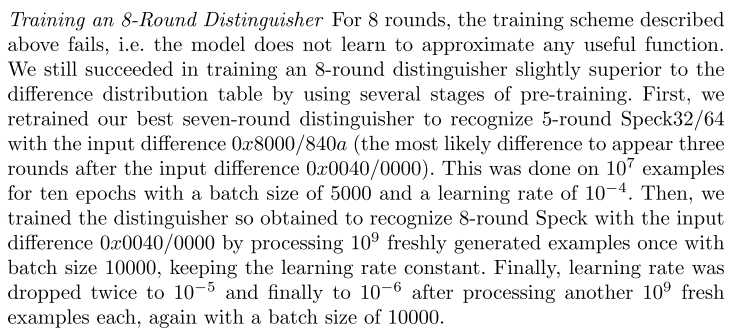 10
[Speaker Notes: In our approach, we aim to replace heuristic choices with generic solutions applicable across a broad spectrum of ciphers. We achieve this by employing dilated convolutions to replace manual input reshaping. Dilated convolutions, characterized by a dilation rate different from 1, allow for the consideration of dependencies between non-neighboring bits. This results in a more versatile network architecture, which automatically adapts to various cipher input sizes without the need for specific reshaping, or changes in the filter number.

Instead of employing a manually adjusted cyclic learning rate, we utilize Adam optimizer with AMSGrad, introduced for improved convergence. AMSGrad addresses convergence issues sometimes encountered with Adam optimizer, often rendering manually chosen and optimized cyclic learning rates unnecessary.

Our training strategy comprises a simple pipeline complemented by a polishing step. In the primary training phase, we iteratively train a neural distinguisher from round five to the final round, halting when the accuracy is no longer significantly different from a random guess. Subsequently, we apply a polishing step inspired by Gohr’s work, involving the generation of a substantial set of new samples. We then decrease the learning rate twice, from 10^-3 to 10^-5 and finally 10^-6, to refine the model further.]
Automated Creation of Neural Distinguishers AutoND
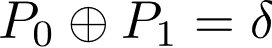 1 (yes)
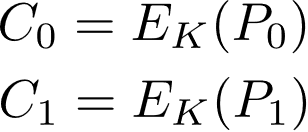 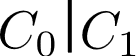 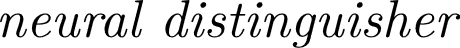 0 (no)
rand
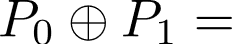 AutoND
https://github.com/Crypto-TII/AutoND
Option I AutoND Repository
<cipher>
SPECK32
SPECK64
SPECK128
SIMON32
SIMON64
SIMON128
GIMLI
HIGHT
KATAN
PRESENT
TEA
XTEA
LEA
# automatically execute the neural distinguisher training pipeline
test = AutoND(<cipher>)

# run the pipeline
test_results = test.run()
https://claasp.tii.ae
Option II CLAASP
from claasp.ciphers.block_ciphers.speck import SpeckBlockCipher 
from claasp.cipher_modules.nntests import NeuralNetworkTests
from claasp.cipher_modules.report import Report

cipher = SpeckBlockCipher() 
test = NeuralNetworkTests(cipher)
test_results = test.run_autond_pipeline()

report = Report(cipher, test_results)
report.show()
11
[Speaker Notes: We've implemented our solutions in a software repository named AutoND, denoting Automated Neural Distinguishers. 

Users can access our codebase either from our AutoND repository or via TI’s CLAASP library. Here's a code snippet exemplifying the execution of the AutoND pipeline on Speck. 
We've executed this pipeline across 13 different ciphers and I'll now summarize the results obtained. 
It's essential to note that we refrain from manual modifications during pipeline execution, ensuring that all results presented are generic and out-of-the-box.]
Our Results
Comparison to the State-of-the-Art
SPECK32 
 We retrieve the optimal input difference used in Gohr’s paper.
 DBitNet + simple training pipeline, reaches 8 rounds with over 51% accuracy, which was deemed to only be possible with an advanced staged approach [GLN23] 
 The accuracy is improved to match [Goh19b] with our simple polishing pipeline. 
SPECK64 We reach 8 rounds like [HRCF21], which uses 128 (!) pairs
SPECK128 We obtain the first 10-round neural distinguisher
[Goh19b] Gohr, Aron. "Improving attacks on round-reduced speck32/64 using deep learning." Advances in Cryptology–CRYPTO 2019

[HRCF21] ZeZhou Hou, JiongJiong Ren, ShaoZhen Chen, and AnMin Fu. Improve Neural Distinguishers of SIMON and SPECK. Sec. and Commun. Netw., 2021. 

[YK21] Tarun Yadav and Manoj Kumar. Differential-ml distinguisher: Machine learning based generic extension for differential cryptanalysis. LATINCRYPT 2021.

[BGPT21] Adrien Benamira, David Gérault, Thomas Peyrin, and Quan Quan Tan. A deeper look at machine learning-based cryptanalysis. EUROCRYPT 2021.

[GLN23] Aron Gohr, Gregor Leander, and Patrick Neumann. An assessment of differential-neural distinguishers. In AICrypt’23.
12
[Speaker Notes: 5 MIN RESULTS 

Our evolutionary optimizer successfully identified the optimal input difference for SPECK32, which was also used in Gohr's paper. 
Employing our simple training pipeline with DBitNet enables us to achieve over 51% accuracy for 8 rounds, a feat previously thought achievable only through advanced staged approaches. 
With our simple polishing step, we can further refine accuracy to match Gohr's results.
For SPECK64, we achieve 8 rounds comparable to Hou et al., despite using only 2 ciphertext pairs instead of 128. 
In the case of SPECK128, we successfully obtained the first 10-round distinguisher.]
Our Results
Comparison to the State-of-the-Art
SIMON32 
 Similar results (11 rounds) to [BGL+22], albeit with a significantly simpler training pipeline. 
 Note that the AutoND of [GLN23] reaches two rounds less, but they surpass our distinguisher slightly when using extensive manual optimizations
SIMON64 
 We reach one more round (13 rounds) than [HRCF21], even though [HRCF21] uses 64 ciphertext pairs. 
 [LLS+23] uses 8 ciphertext pairs and exploits inferred information from two rounds ahead and reaches one round more.
SIMON128 
 New 20 round distinguisher
[SZM20] Heng-Chuan Su, Xuan-Yong Zhu, and Duan Ming. Polytopic attack on round-reduced simon32/64 using deep learning. In Information Security and Cryptology.

[HRCF21] ZeZhou Hou, JiongJiong Ren, ShaoZhen Chen, and AnMin Fu. Improve Neural Distinguishers of SIMON and SPECK. Sec. and Commun. Netw., 2021. 

[YK21] Tarun Yadav and Manoj Kumar. Differential-ml distinguisher: Machine learning based generic extension for differential cryptanalysis. LATINCRYPT 2021. 

[BGL+22] Zhenzhen Bao, Jian Guo, Meicheng Liu, Li Ma, and Yi Tu. Enhancing differential-neural cryptanalysis. ASIACRYPT 2022

[GLN23] Aron Gohr, Gregor Leander, and Patrick Neumann. An assessment of differential-neural distinguishers. In AICrypt’23. 

[LLS+23] Jinyu Lu, Guoqiang Liu, Bing Sun, Chao Li, and Li Liu. Improved (Related- Key) Differential-Based Neural Distinguishers for SIMON and SIMECK Block Ciphers. The Computer Journal
13
[Speaker Notes: In our experiments with Simon 32, we achieved comparable results to Bao et al. while employing a significantly simplified training pipeline. Notably, Gohr's automated neural distinguisher reaches 2 rounds less (9 rounds) than our AutoND. However, they slightly surpass our distinguisher when using extensive manual optimizations.

In the context of Simon 64, we achieved one additional round compared to Hou et al., despite their use of 64 ciphertext pairs. However, it's worth noting that Lou et al. can reach one more round by leveraging 16 ciphertext pairs and exploiting inferred information from 2 rounds ahead.

For Simon 128, our efforts yielded a new 20-round distinguisher.

### 
Advanced types of feature engineering (T = A) include, e.g., partial decryption of the ciphertexts. For instance, in the case of SPECK32, the right half of the previous round state can be computed without the key, by XORing the two halves and rotating. This type of feature engineering was used in Benamira et al.  [BGPT21].
A similar technique permits to retrieve the difference in the previous round for SIMON-like ciphers and has been used by Bao et al.  [BGL+22]]
Our Results
Comparison to the State-of-the-Art
GIMLI 
 Achieved 11-round distinguisher, surpassing 8 rounds neural distinguisher of [BBCD21]. 
Note: We obtained similar results to [BBCD21] when using the same input differences as them, highlighting the need for a better tool to find good input differences. 
 The design document of GIMLI [BKL+17], mentions at best a differential characteristic with probability 2−188 on 12 rounds
HIGHT 
 First published neural distinguisher, covering 10 rounds. 
 The paper presenting HIGHT [HSH+06] mentions a probability 1 10 rounds property, however with a much larger number of need ciphertext pairs (>256). 
 AutoND in related-key setting obtained a 14 rounds distinguisher.
[BBCD21] Anubhab Baksi, Jakub Breier, Yi Chen, and Xiaoyang Dong. Machine learning assisted differential distinguishers for lightweight ciphers. In De- sign, Automation & Test in Europe Conference & Exhibition, DATE 2021
 
[BKL+17] Daniel J. Bernstein, Stefan Kölbl, Stefan Lucks, Pedro Maat Costa Massolino, Florian Mendel, Kashif Nawaz, Tobias Schneider, Peter Schwabe, François- Xavier Standaert, Yosuke Todo, and Benoît Viguier. Gimli : A cross- platform permutation. CHES 2017

[HSH+06] Deukjo Hong, Jaechul Sung, Seokhie Hong, Jongin Lim, Sangjin Lee, Bon- Seok Koo, Changhoon Lee, Donghoon Chang, Jesang Lee, Kitae Jeong, Hyun Kim, Jongsung Kim, and Seongtaek Chee. Hight: A new block cipher suitable for low-resource device. CHES 2006
14
[Speaker Notes: We achieved an 11-round distinguisher, contrasting with Baksi et al.'s 8-round neural distinguisher. Notably, our results align closely with Baksi et al.'s when utilizing the same input differences, underscoring the necessity for improved methods to discern optimal input differences. 
The design documentation of GIMLI indicates a differential characteristic with a probability of 2^-188 across 12 rounds at best.

Furthermore, we established the first published neural distinguisher for HIGHT, encompassing 10 rounds. In comparison, the literature on HIGHT mentions a 1 in 10 rounds property, albeit requiring a significantly larger number of ciphertext pairs (>256). 
Moreover, as a proof of concept, we executed our pipeline in the related-key setting, yielding a 14-round related-key distinguisher.]
Our Results
Comparison to the State-of-the-Art
[Wan07] Meiqin Wang. Differential cryptanalysis of present. IACR Cryptol. ePrint Arch

[LCLH22] Dongdong Lin, Shaozhen Chen, Manman Li, and Zezhou Hou. The construction and application of (related-key) conditional differential neural distinguishers on KATAN. Cryptology and Network Security

[CSYY22] Yi Chen, Yantian Shen, Hongbo Yu, and Sitong Yuan. A New Neural Distinguisher Considering Features Derived From Multiple Ciphertext Pairs. The Computer Journal, 2022

[GLN23] Aron Gohr, Gregor Leander, and Patrick Neumann. An assessment of differential-neural distinguishers. In AICrypt’23.
15
[Speaker Notes: In our study of KATAN, our distinguisher achieves statistically significant accuracies spanning up to 69 rounds, surpassing Gohr et al.'s 66 rounds, despite their application of advanced feature engineering (inversion of the last 4 rounds). In contrast, Lin et al. reach 51 rounds in the standard setting, and 59 rounds when employing 64 ciphertext pairs. Remarkably, our simple polishing pipeline yields a 71-round distinguisher with 0.5034 (7𝜎) accuracy.

Regarding PRESENT, we identified a 9-round distinguisher, outperforming both Gohr et al.'s and Chen et al.'s 7-round distinguishers, with Chen et al. using 8 pairs. Notably, the best differential characteristic for PRESENT, reduced to 9 rounds, holds a probability of 2^-36 [Wan07].]
Our Results
Comparison to the State-of-the-Art
TEA and XTEA 
 For both, we find distinguishers for 5 cycles (10 rounds); interestingly, they share the same input difference. 
 For TEA, we reach 2 more rounds than [BR21].
LEA 
 First neural distinguisher, reaching 11 rounds. 
 In comparison, [HLK+14] presents a differential characteristic with probability 2−98 for 11 rounds (vs 223 training samples).
[BR21] Emanuele Bellini and Matteo Rossi. Performance comparison between deep learning-based and conventional cryptographic distinguishers. Intelligent Computing

[HLK+14] Deukjo Hong, Jung-Keun Lee, Dong-Chan Kim, Daesung Kwon, Kwon Ho Ryu, and Dong-Geon Lee. Lea: A 128-bit block cipher for fast encryption on common processors. Information Security Applications
16
[Speaker Notes: For both, TEA and XTEA, we find distinguishers for 5 cycles (respectively 10 rounds); 
interestingly, they share the same input difference. For TEA, we reach 2 more rounds than Bellini et al. 

LEA For LEA, we propose the first neural distinguisher, reaching 11 rounds. 
In comparison, the design document presents a differential characteristic with probability 2−98 for 11 rounds.]
Conclusion
Automated Creation of Neural Distinguishers AutoND
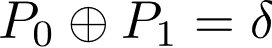 1 (yes)
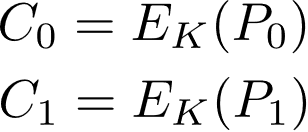 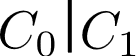 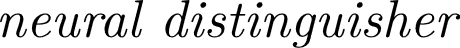 0 (no)
rand
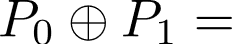  AutoND 

 Competitive with a highly specialized approach, in particular for SPECK32, and SIMON32

 We provide new neural distinguishers for several primitives (XTEA, LEA, HIGHT, SIMON128, SPECK128) 

 We improve over the state-of-the-art for PRESENT, KATAN, TEA and GIMLI.
https://github.com/Crypto-TII/AutoND
Option I AutoND Repository
https://claasp.tii.ae
Option II CLAASP
from claasp.ciphers.block_ciphers.speck import SpeckBlockCipher 
from claasp.cipher_modules.nntests import NeuralNetworkTests
from claasp.cipher_modules.report import Report

cipher = SpeckBlockCipher() 
test = NeuralNetworkTests(cipher)
test_results = test.run_autond_pipeline()

report = Report(cipher, test_results)
report.show()
17
[Speaker Notes: In conclusion, AutoND is a fully automated pipeline for the creation of neural distinguishers, and you can access our code base via our project repository or TII’s CLAASP. 
AutoND’s fully automated pipeline is competitive with a highly specialized approach, in particular for SPECK32, and SIMON32. We provide new neural distinguishers for several primitives (XTEA, LEA, HIGHT, SIMON128, SPECK128) and improve over the state-of-the-art for PRESENT, KATAN, TEA and GIMLI.

Thank you for your attention]
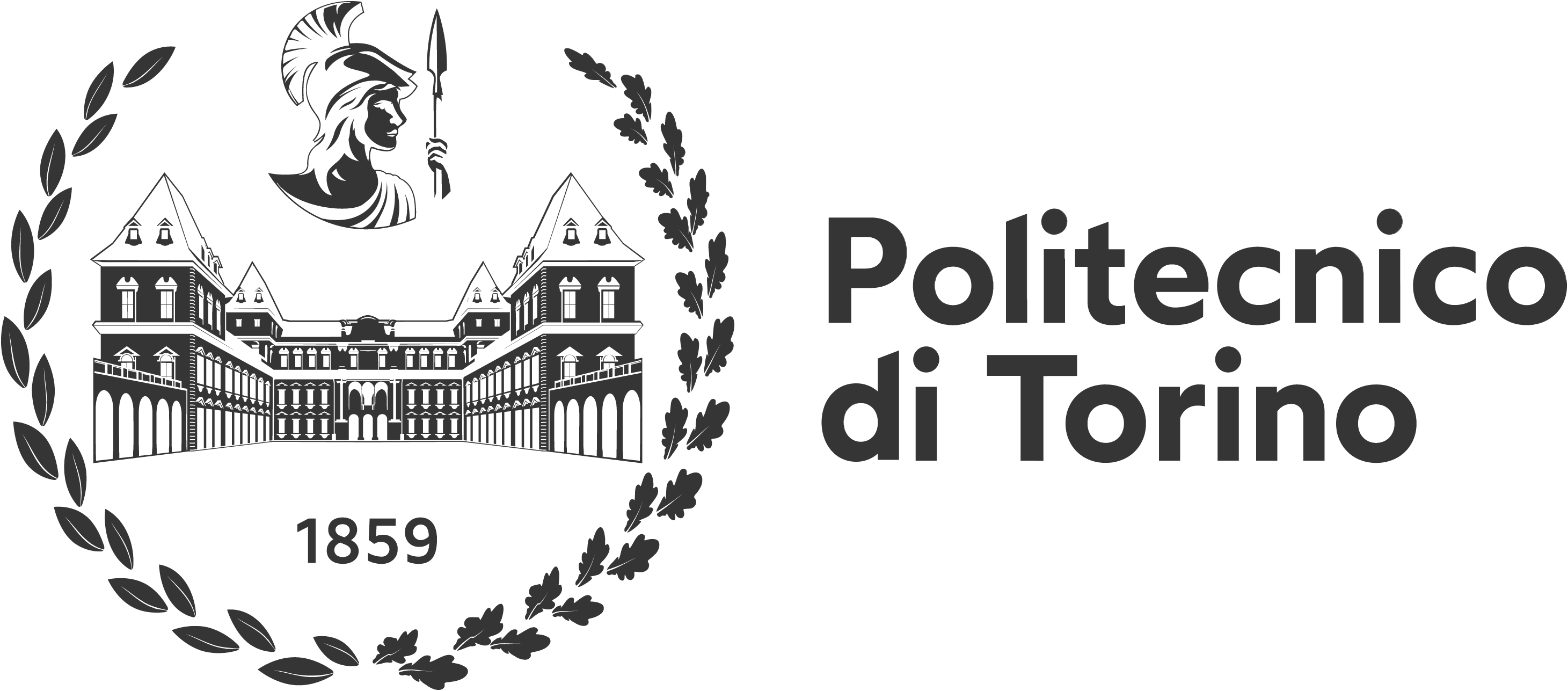 SAT, MILP, AutoND?

Differential Neural Distinguishers as tool for cryptanalysis, such as SAT or MILP solvers?
A Cipher-Agnostic Neural Training Pipelinewith Automated Finding of Good Input DifferencesFSE 2024Thank you for your attention!
A Cipher-Agnostic Neural Training Pipelinewith Automated Finding of Good Input DifferencesFSE 2024Backup Slides I – All tables and figures
Table 1
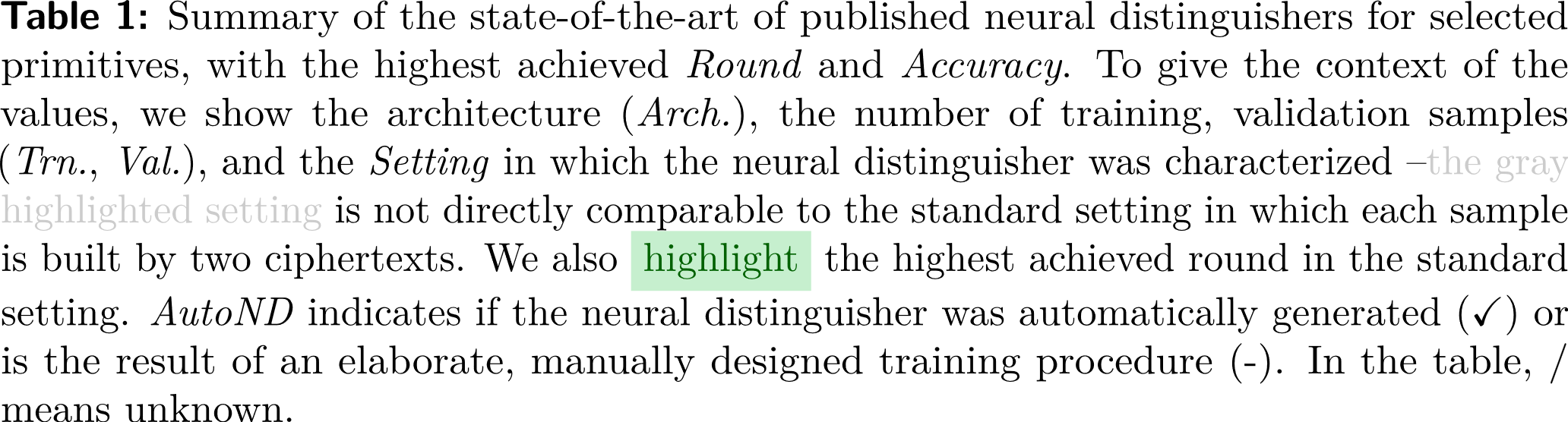 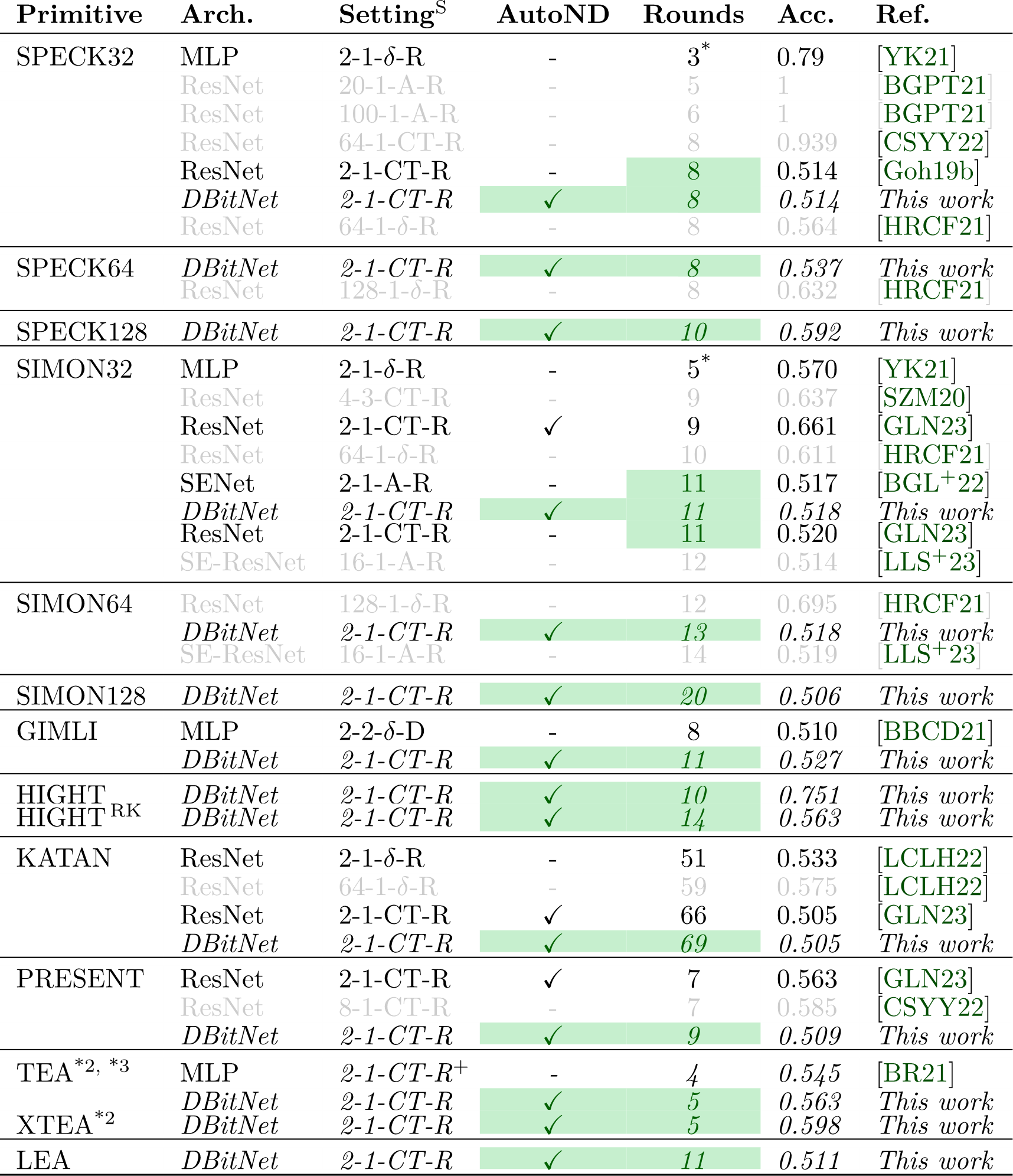 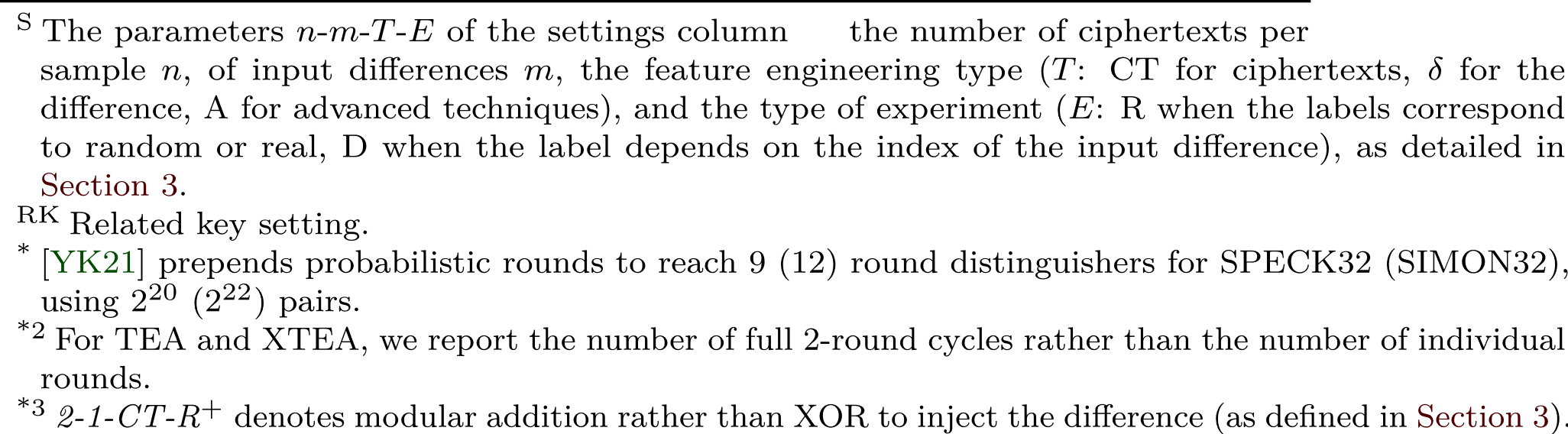 20
Table 2
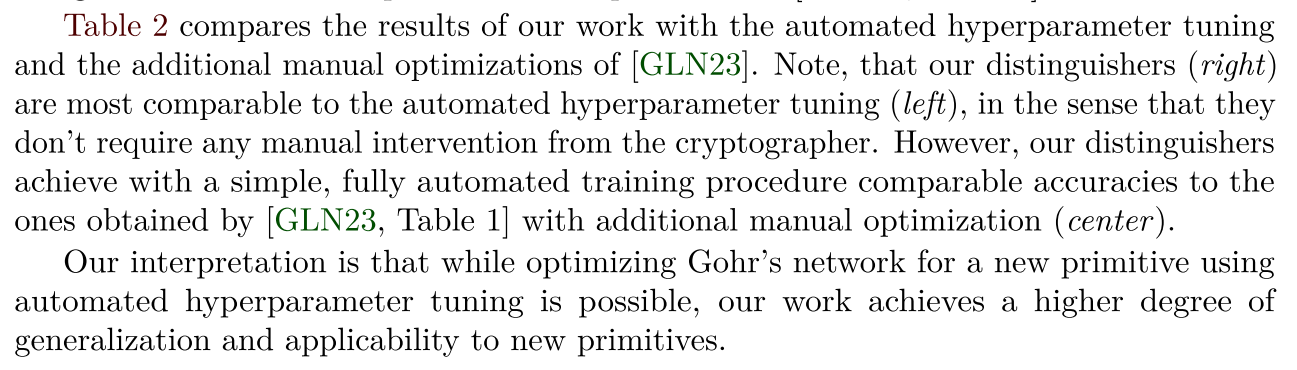 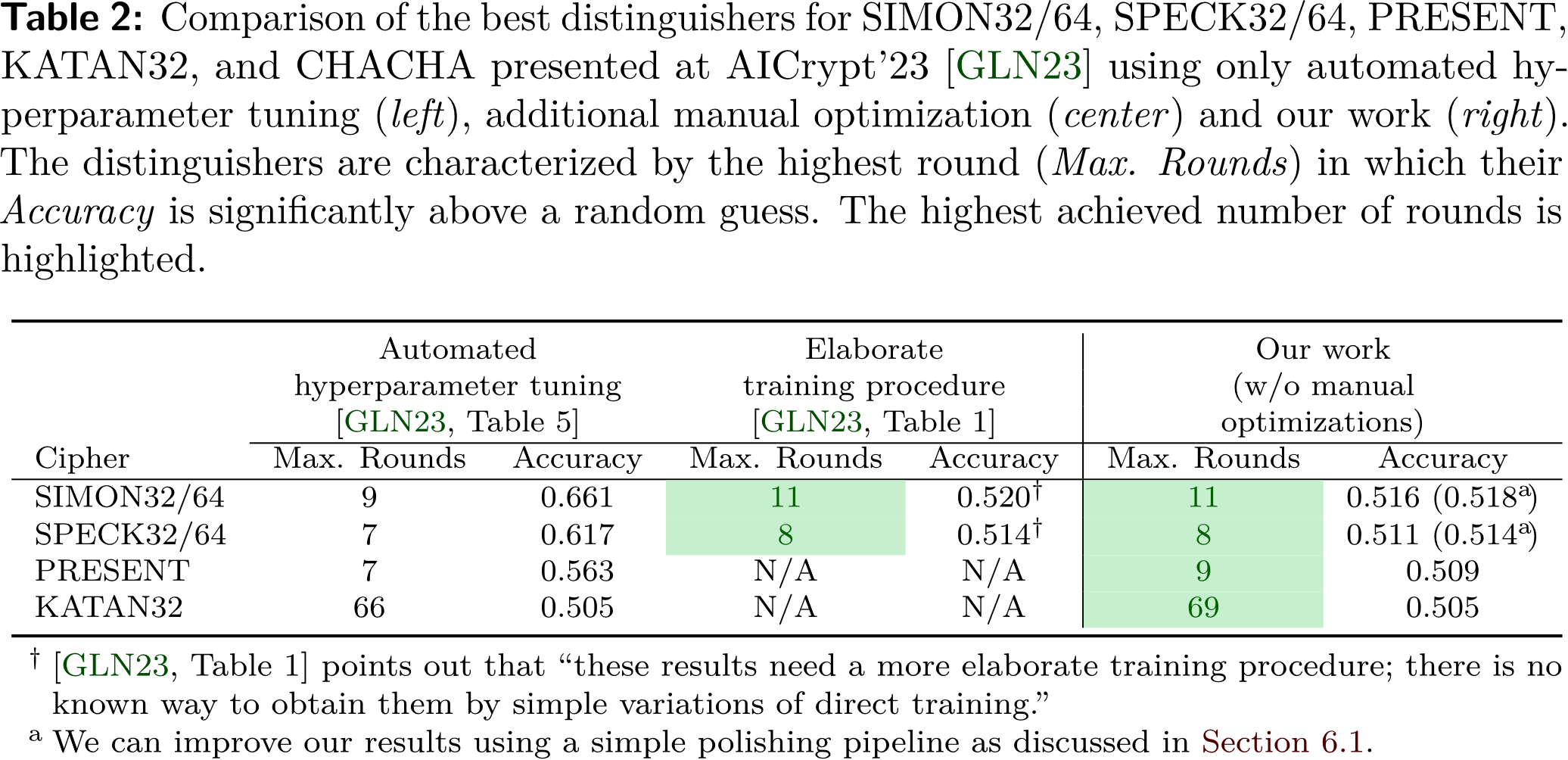 21
Evolutionary Optimizer Algorithm
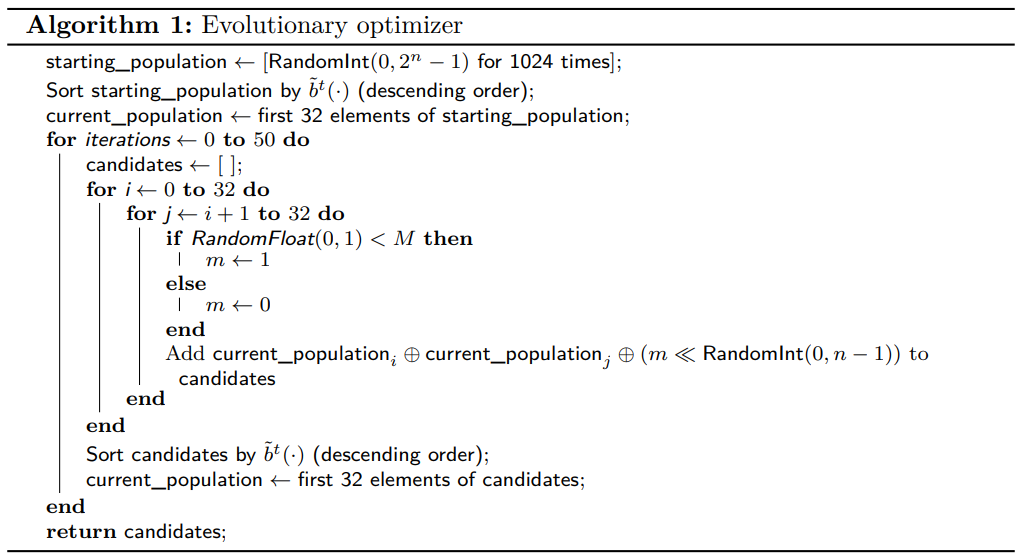 22
[Speaker Notes: Algorithm 1 starts from an initial population of random input differences, and improves the population iteratively by deriving new candidates from known ones (using a mutation probability M), ranking them through their bias score ˜b t (·), and allowing the best ones to move to the next generation. The algorithm stops if no input difference scores higher than a threshold Tb. In practice, the initial population contains 1024 differences, the 32 best ones are kept at each generation, and we set M = 1, t = 104 , and Tb = 0.01.]
Table 3
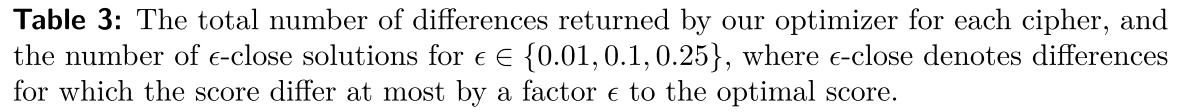 23
Table 4
Gohr’s network
ciphers with similar sizes, such as HIGHT, PRESENT, and SPECK64, result in neural classifiers with widely different complexities depending on their number of words

For a higher number of words the Conv1D operation slices through a higher number of bits, compare Fig. 1 (center)
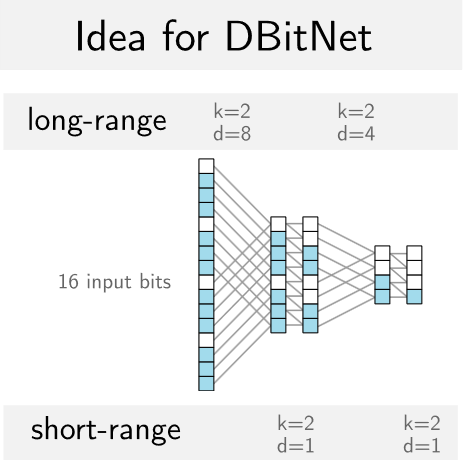 24
Table 5
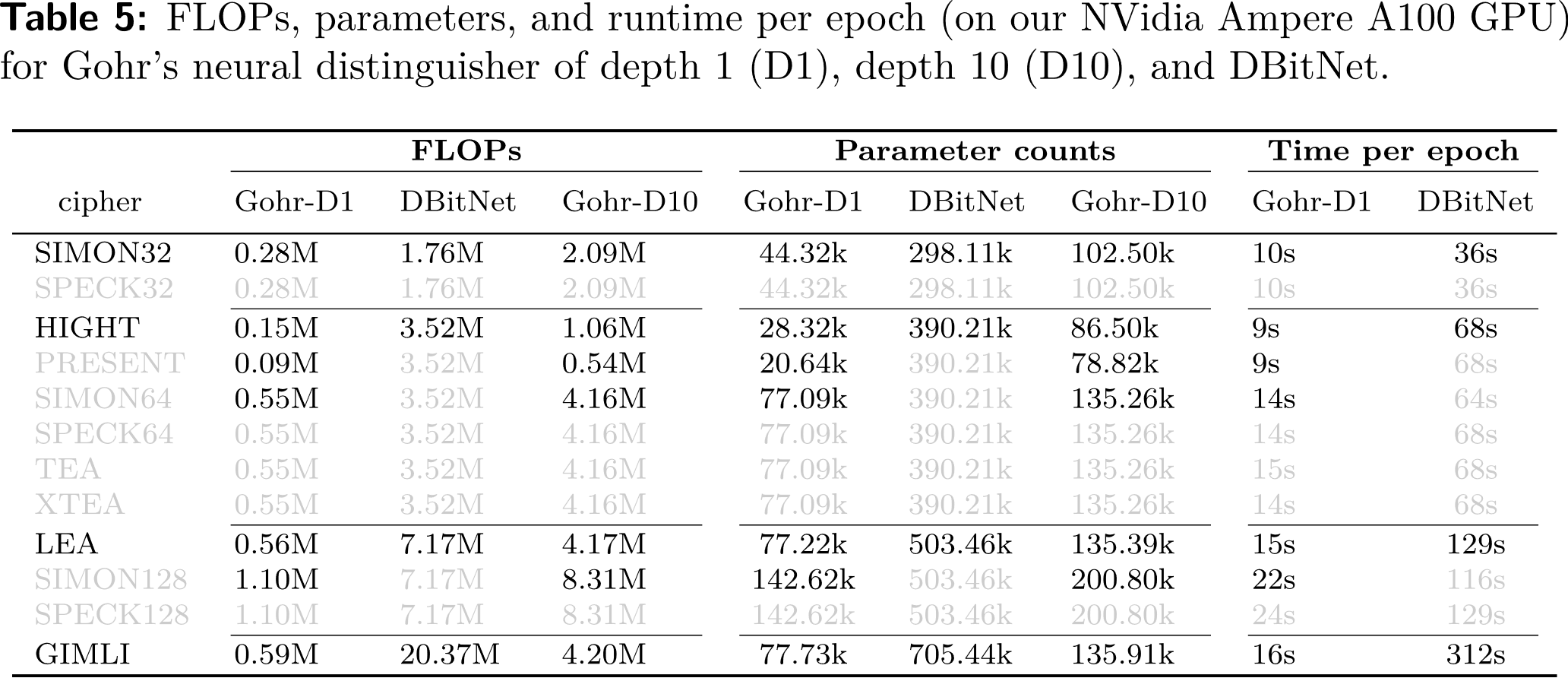 25
Table 6
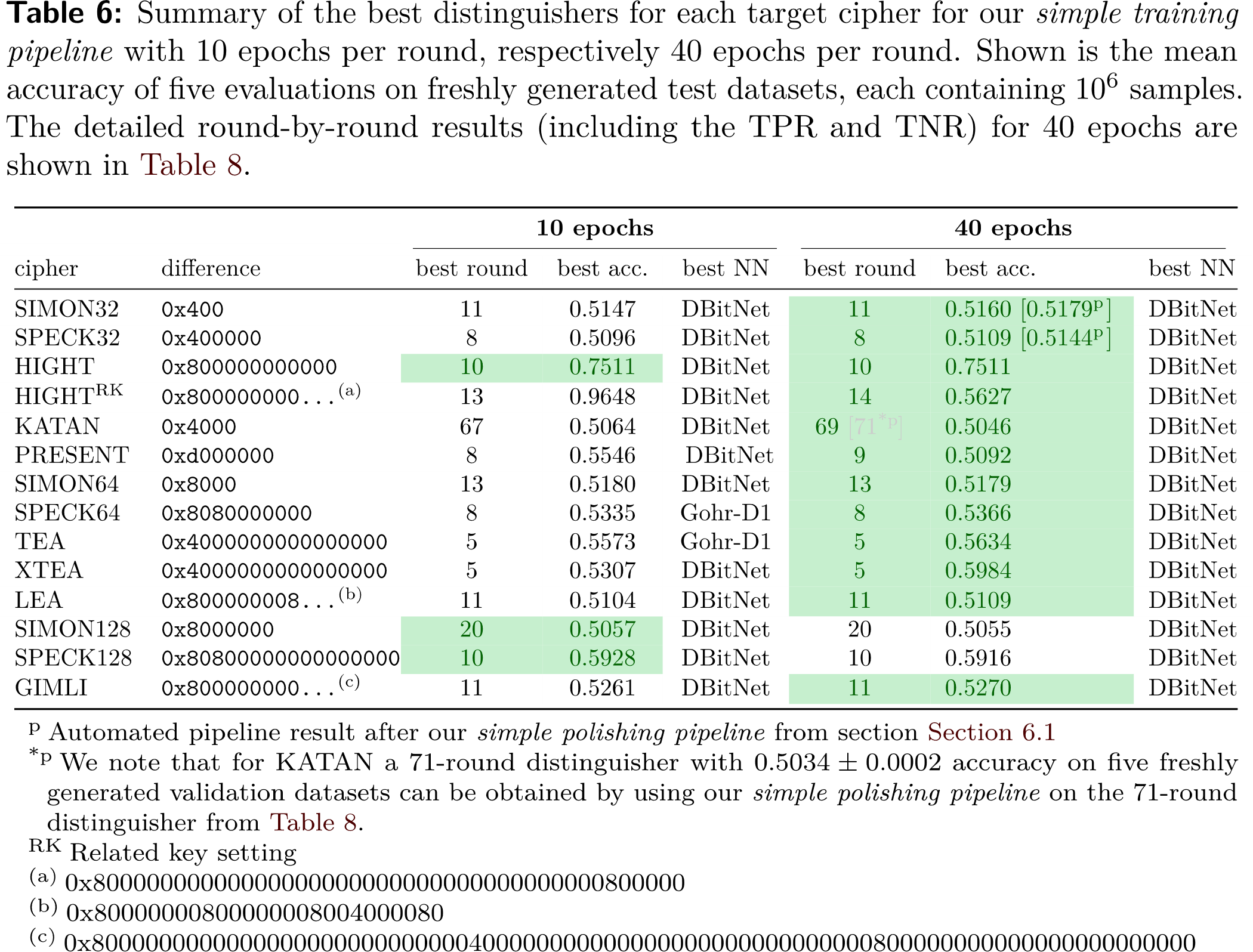 26
Definitions & Conjecture
27
Figure 1
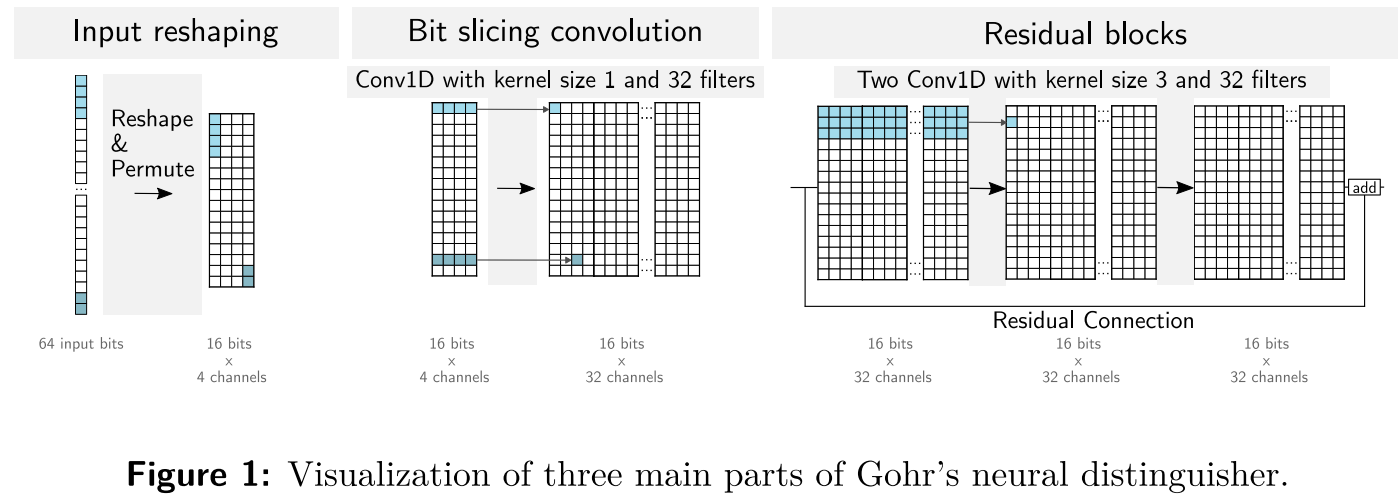 28
Figure 2
29
A Cipher-Agnostic Neural Training Pipelinewith Automated Finding of Good Input DifferencesFSE 2024Backup Slides II
SENet
SENet is used by Bao, Z., Guo, J., Liu, M., & Ma, L. (n.d.). Enhancing Differential-Neural Cryptanalysis. 
Improve channel interdependencies; Add parameter to adaptively adjust the weighting of each feature map;
Squeeze each channel into a single numeric value (Global Pooling)
Dense + ReLU to add nonlinearity 
Weigh each feature map Scale
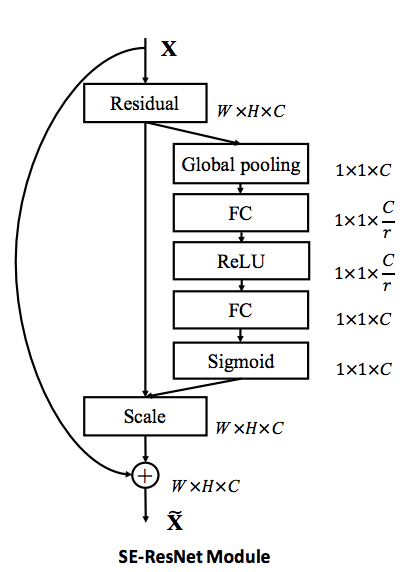 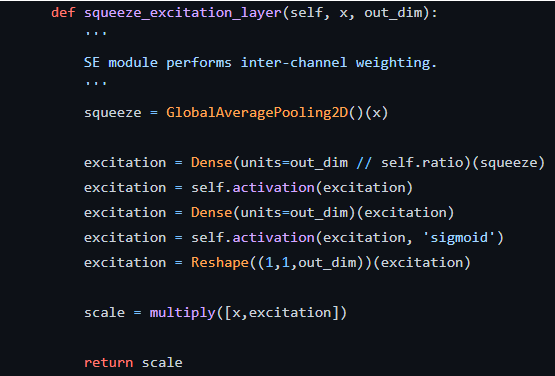 SPECK
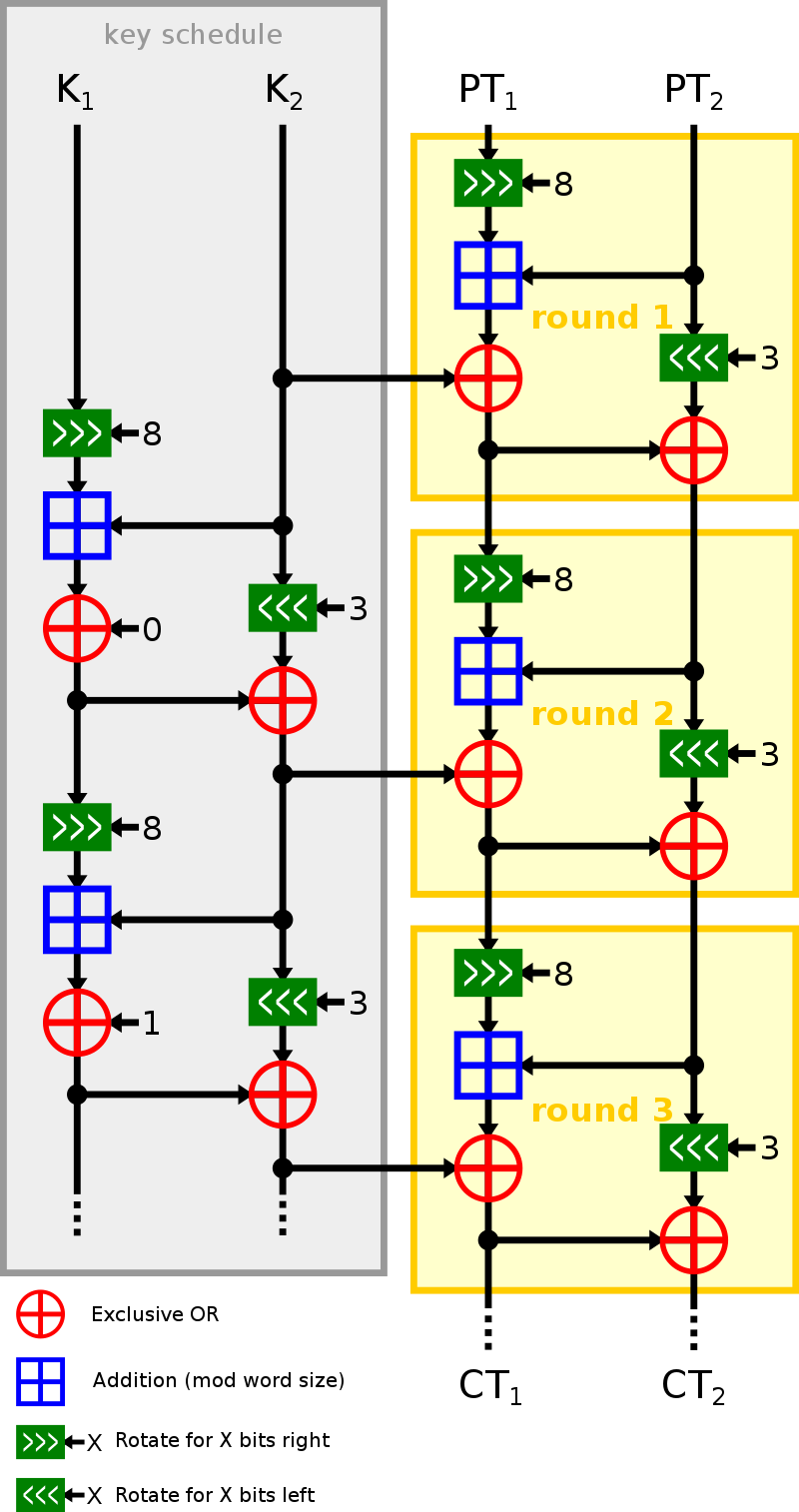 SPECK is an add-rotate-xor (ARX) cipher.
In the case of SPECK32, the right half of the previous round state can be computed without the key, by XORing the two halves and rotating.
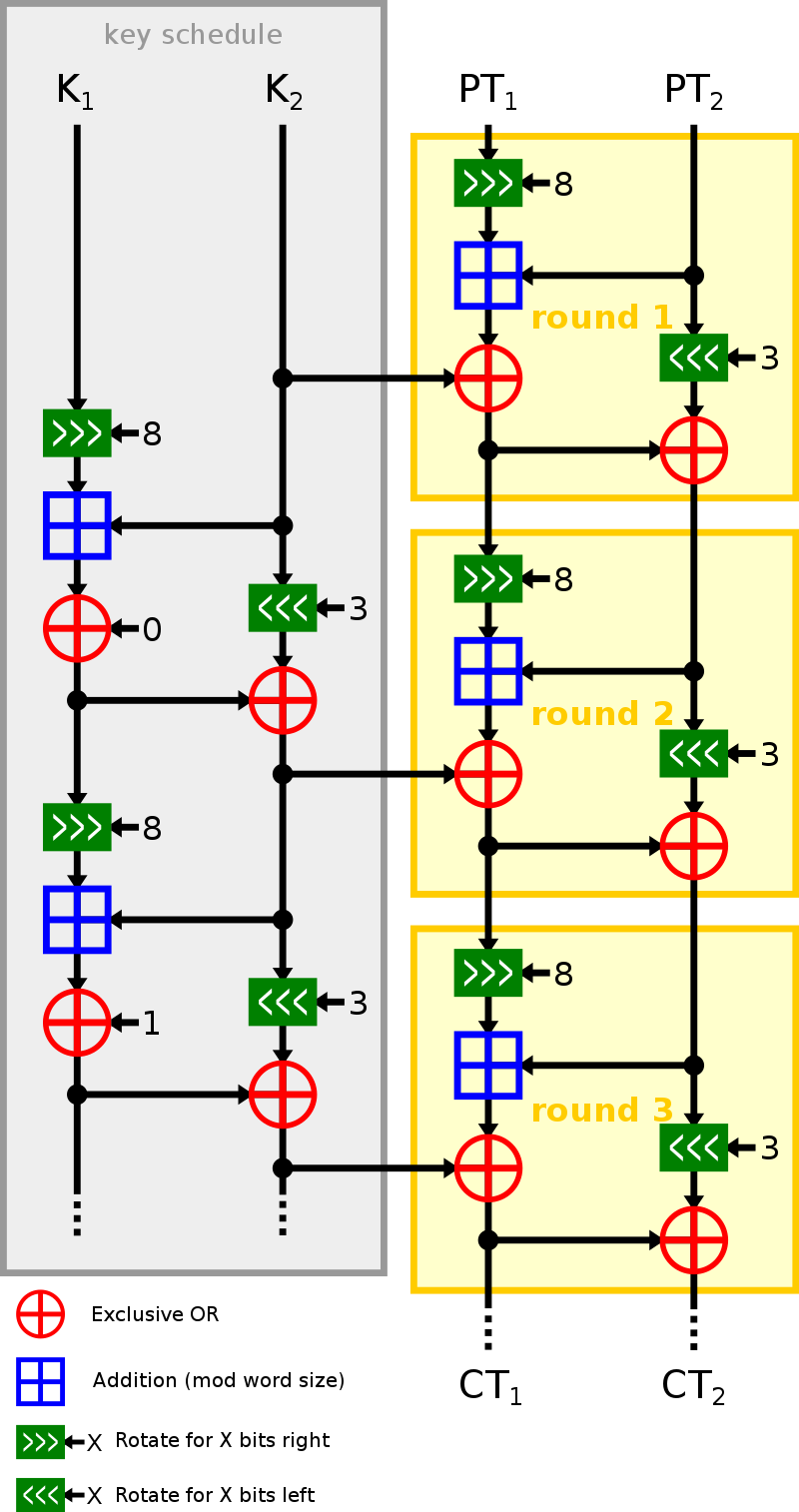 SIMON
SIMON is a sister algorithm of SPECK, optimized for hardware implementations
Feistel structure
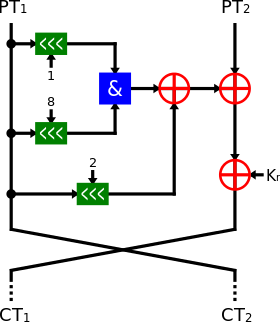 Analyzed Ciphers
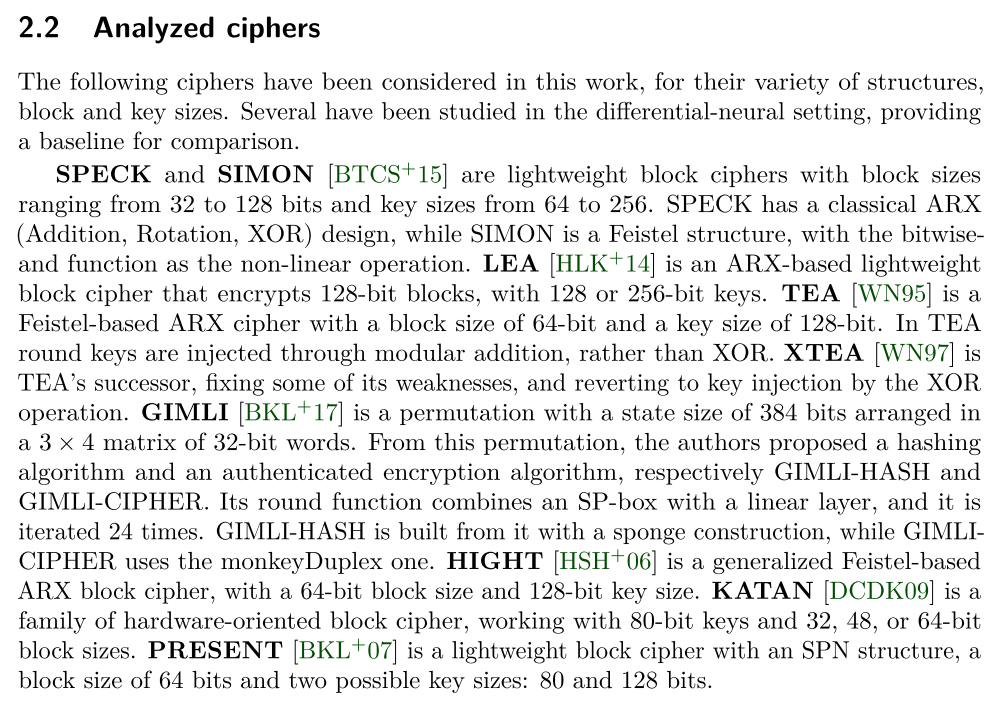 34
Related Key Setting
In cryptography, a related-key attack is any form of cryptanalysis where the attacker can observe the operation of a cipher under several different keys whose values are initially unknown, but where some mathematical relationship connecting the keys is known to the attacker.
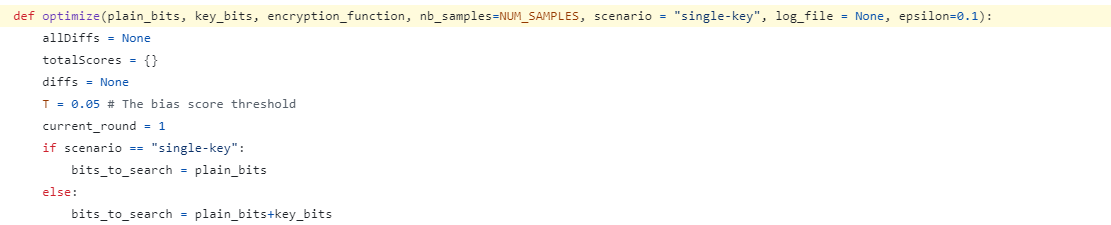 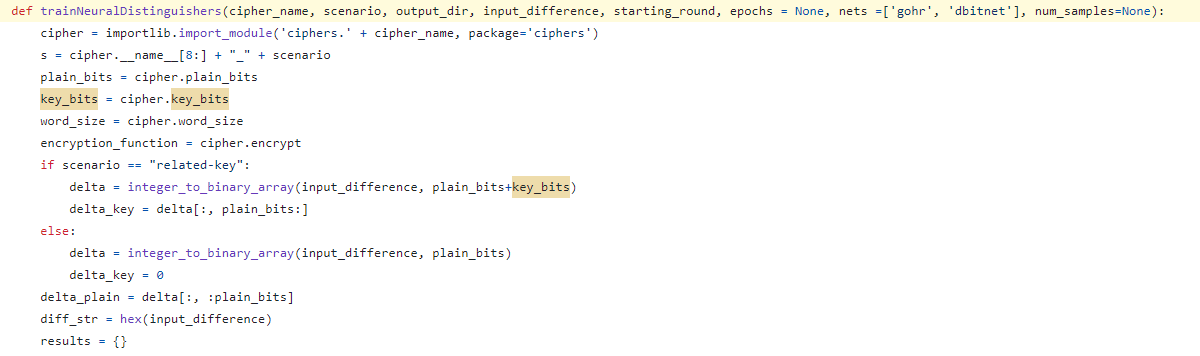 Key-Recovery Attack
Indistinguishability under chosen plaintext attack 
Improved key recovery attack by Bao, Z., Guo, J., Liu, M., & Ma, L. (n.d.). Enhancing Differential-Neural Cryptanalysis.
Employs r-round main and (r-1)-round helper ND
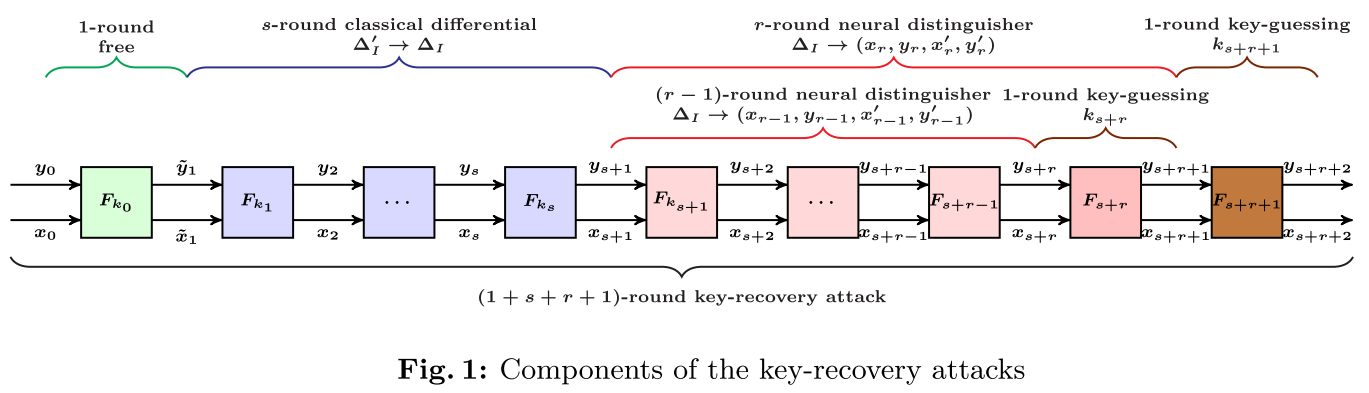 Truncated Differential
Truncated differential cryptanalysis is a generalization of differential cryptanalysis 
Ordinary differential cryptanalysis = analyze full difference between two texts
Truncated differential cryptanalysis = analyze only the difference in particular bits
from claasp.ciphers.block_ciphers.<cipher> import <cipher_class>
from claasp.cipher_modules.<module> import <test_class>
from claasp.cipher_modules.report import Report

# e.g., cipher = SpeckBlockCipher(number_of_rounds=7)
cipher = <cipher_class>(<parameters>) 

# e.g., test = ContinuousDiffusionAnalysis(cipher)
test = <test_class>(cipher)

# e.g., test.continuous_diffusion_tests()
test_results = test.<run>()

report = Report(cipher, test_results)
report.show()
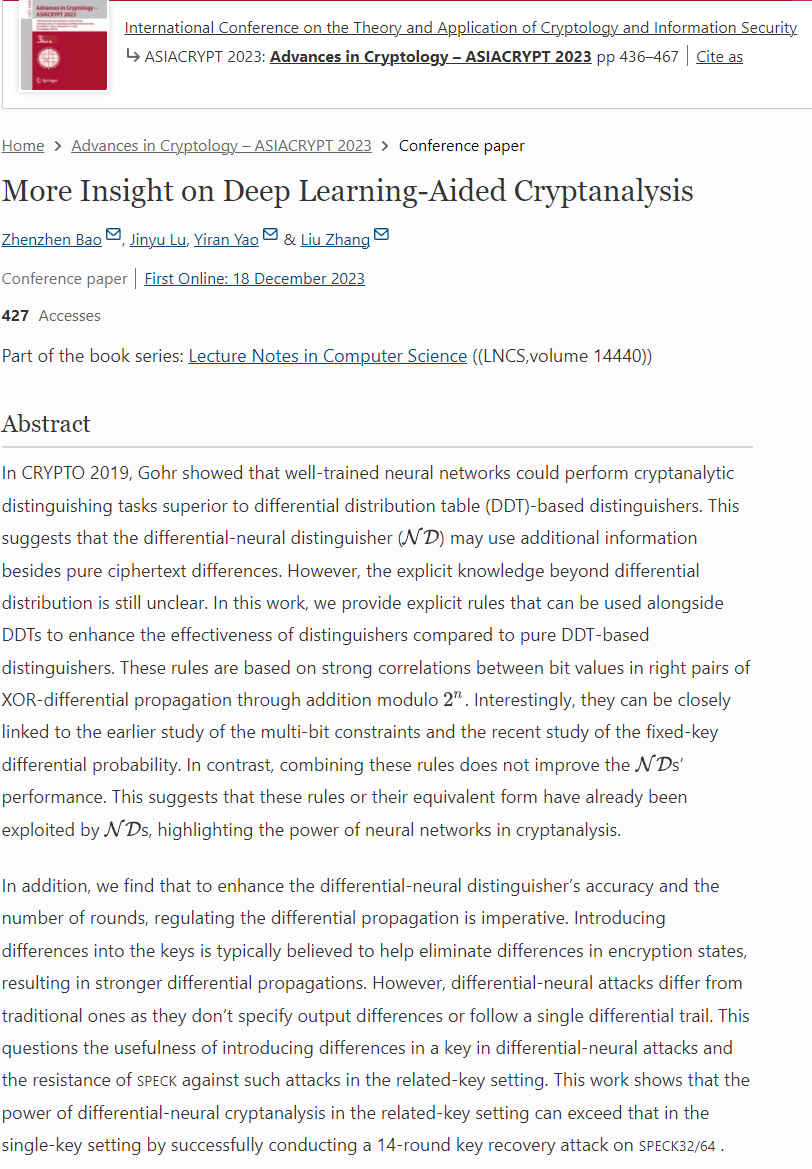 Bao et al. ASIACRYPT’23
40